何謂得救﹖
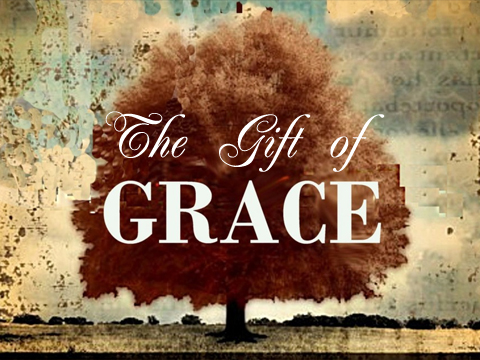 What Does It Mean to Be Saved?
弗 Eph 2:1-10
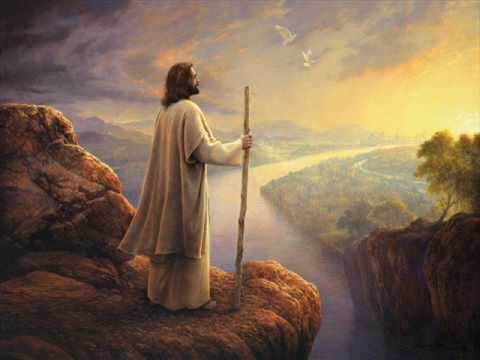 五個對比 Five Contrasts
死亡death vs. 活過來Life
世界world vs. 天上heaven
憤怒wrath vs. 恩典grace
在撒旦權柄之下under the ruler vs. 與基督同坐seated with Christ
墮落的本性sinful nature vs.        與基督聯合union with Christ
#1 得救意味著轉變 To Be Saved Means to Be Transformed
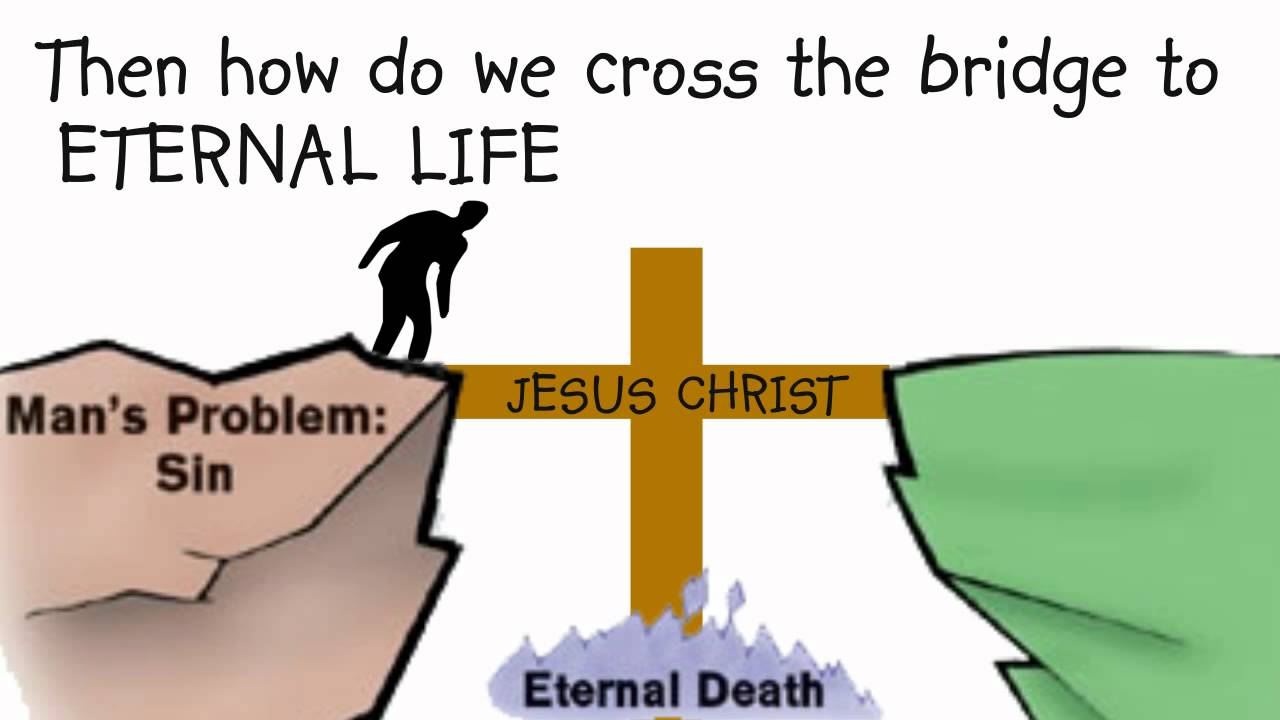 得救不是認同教義It does not mean to agree with doctrines only
得救乃是認同基督
  It means to be identified
  with Jesus Christ
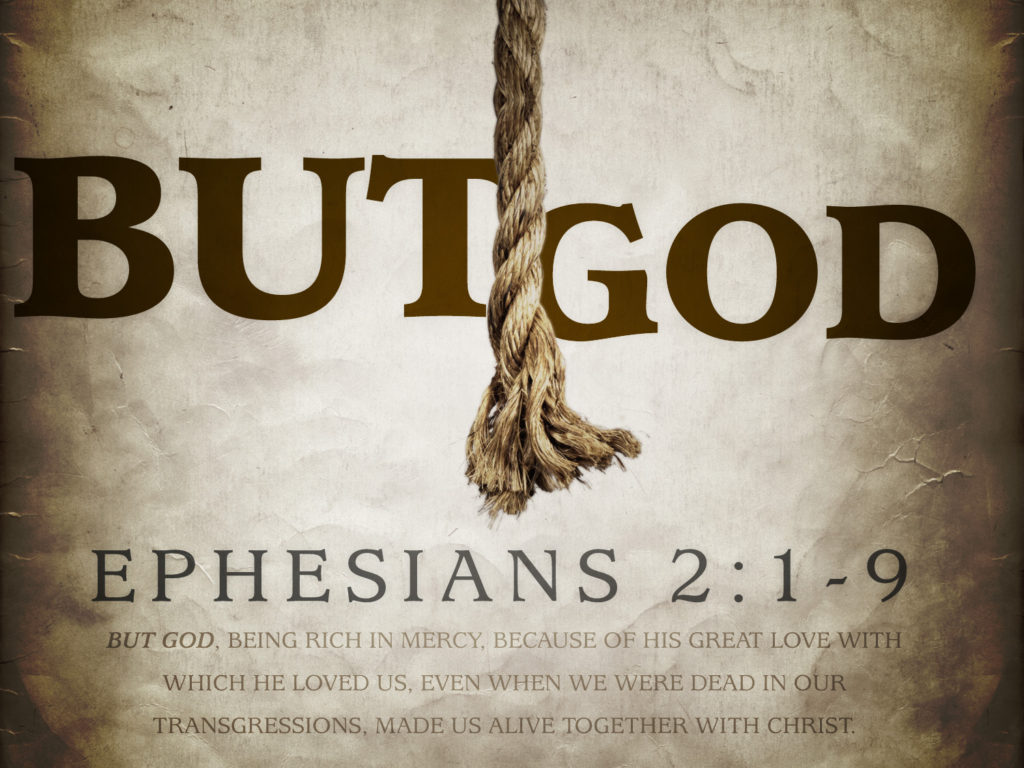 一同活過來 Made alive with Christ
一同復活 Raised up with Christ
一同坐在天上 Seated with Christ
主動詞 Main Verbs
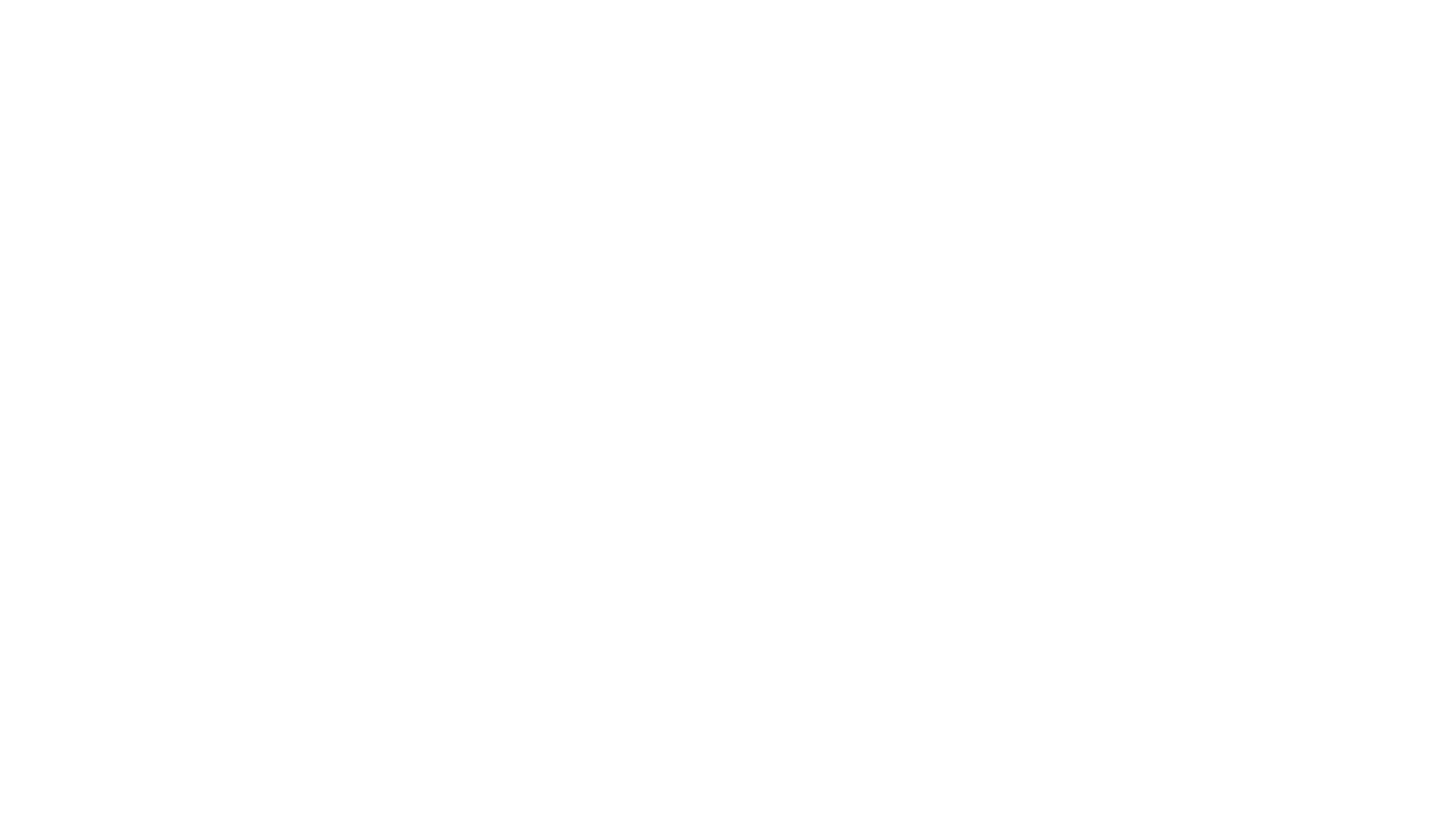 #2 得救意味著成長      To Be Saved Means to Grow Spiritually
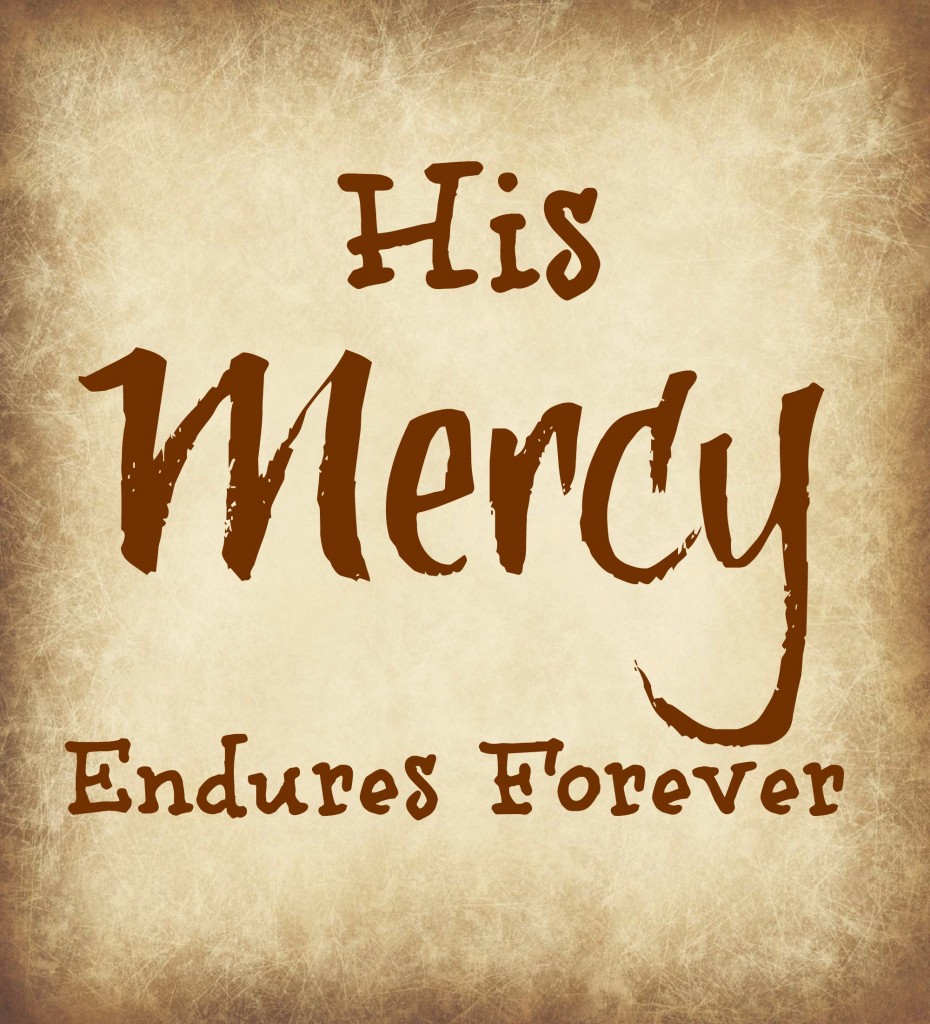 得救不是一時決定It does not mean a one-time decision
得救乃是成長過程
   It means a process of
   spiritual growth
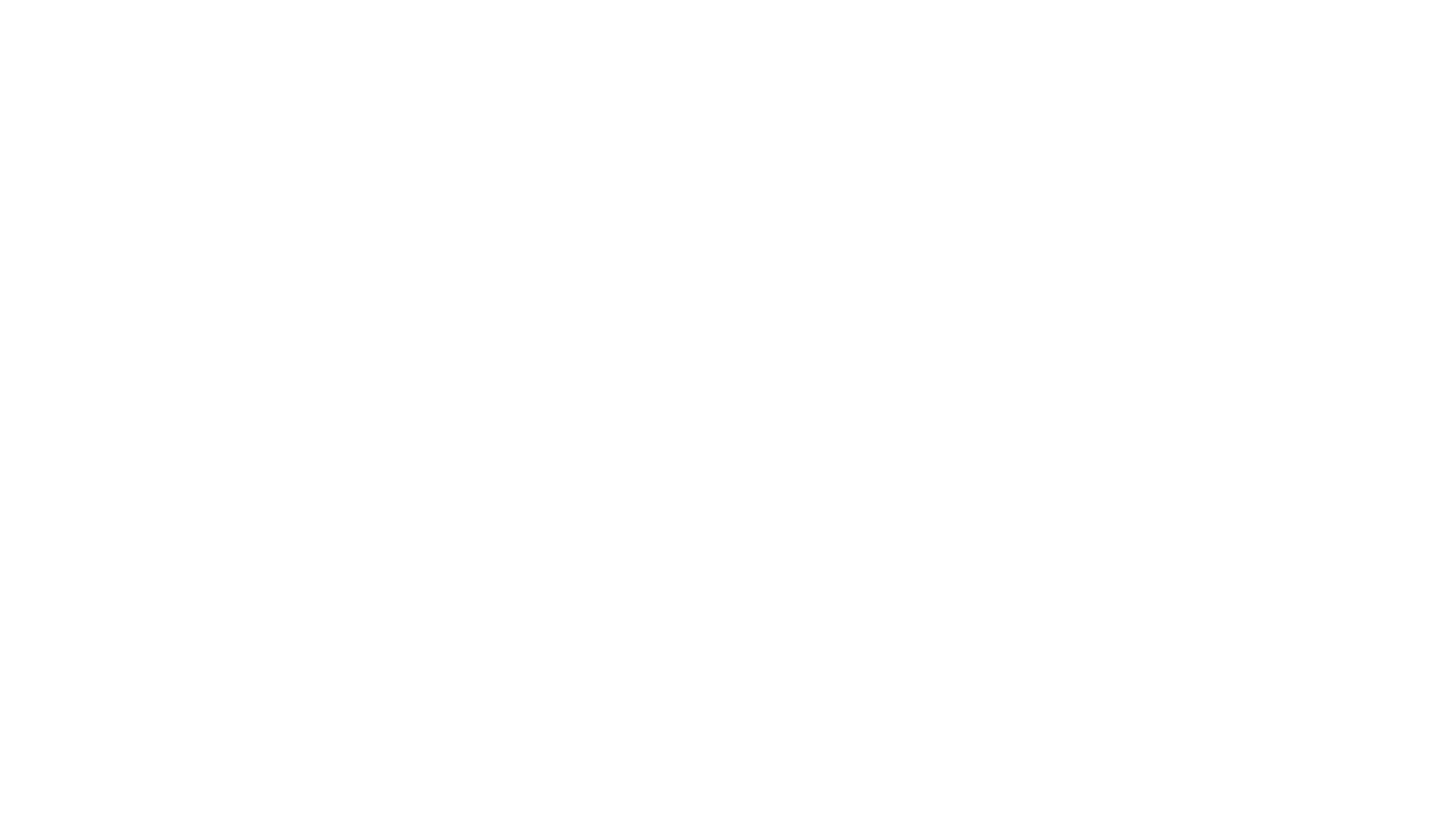 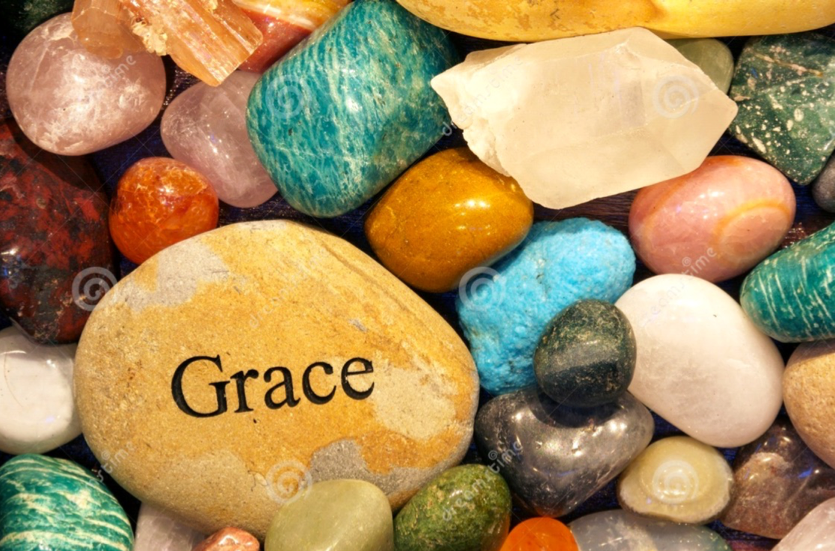 你們得救是本乎恩。
By grace you have been saved
BE + 動名詞 (完成時態/被動語式)
BE + Perfect Passive Participle
理解得救To Be Saved
#3 得救意味著努力 To Be Saved Means to Make Efforts
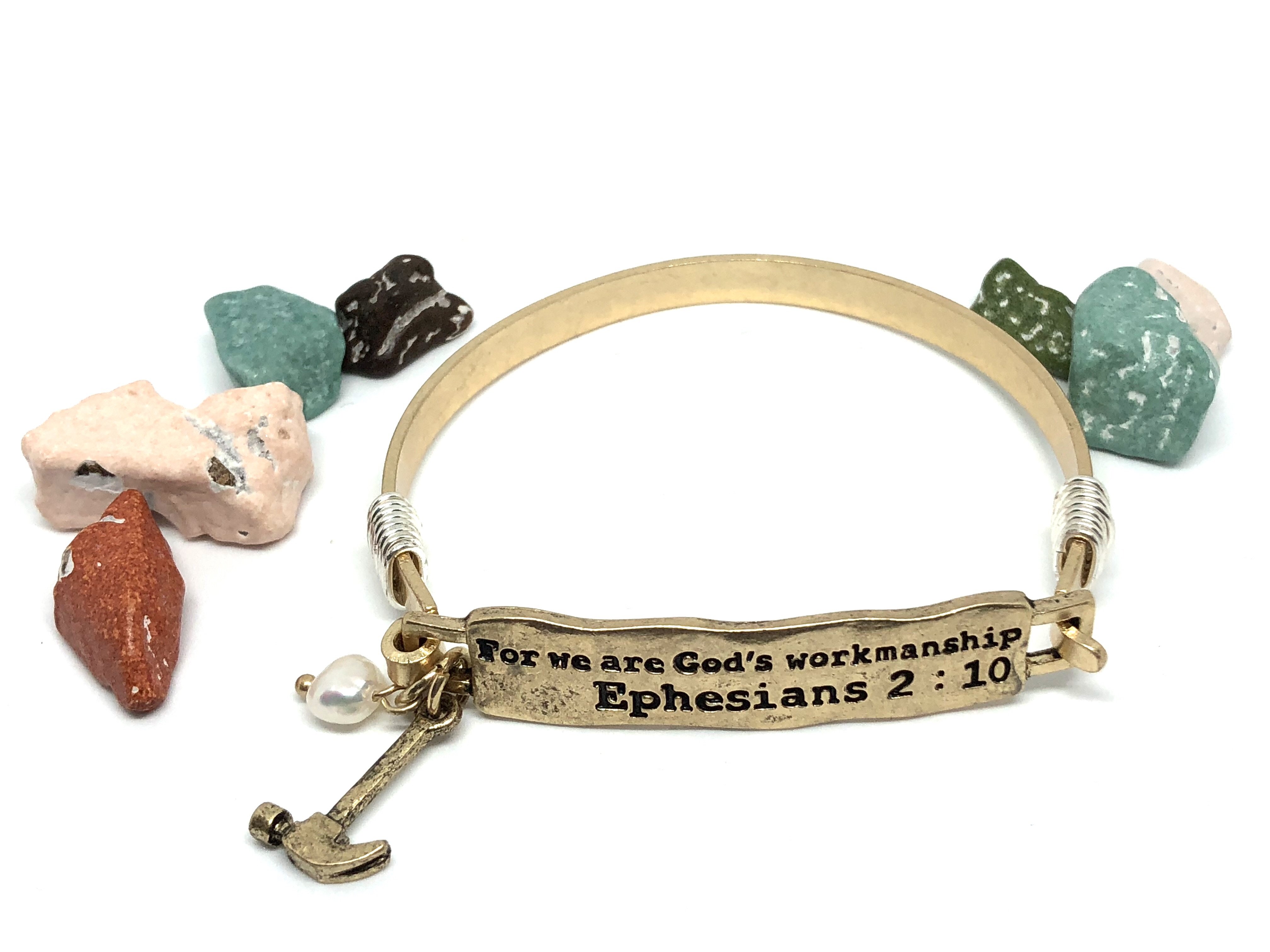 得救並非與行為無關It does have something to do with works
行為是得救的必然結果
   It means to have good works   
   as a result of salvation
做成你們得救的工夫 Work out your salvation with fear and trembling